Political Considerations in the Decision of Chinese SOEs to List in Hong Kong
Authored by Mingyi Hung, T.J. Wong, Tianyu Zhang
Presented by: Ming Yang
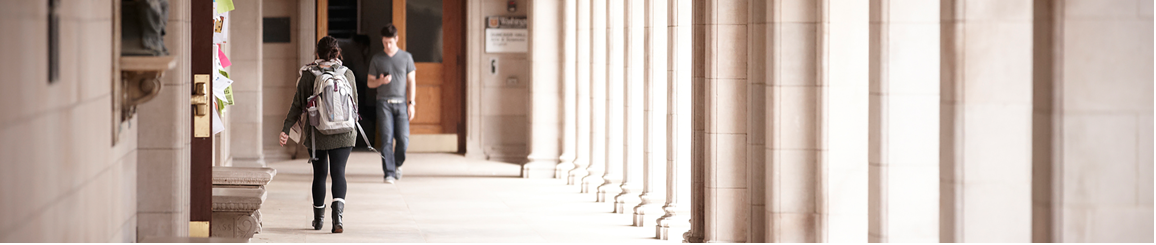 Agenda
Paper Structure
Institutional Background & Hypothesis
Descriptive Evidence (Data, Model)
Empirical Results
Additional Analyses
Conclusion
My Opinion & Further Research
Institutional Background
Many emerging economies are privatizing SOEs(1) through listing in developed markets overseas
By examining over 1000 China listed SOE samples, authors found that 
Most companies choose Hong Kong as overseas listing destination
43% of the sample SOEs are politically connected
SOEs with strong political connections are more likely to list overseas than non-politically connected SOEs
Key questions to answer…Why?
(1) State-Owned Enterprises
Hypothesis
Two main Hypothesis:
Performance Hypothesis:
Politically connected firms exhibit better performance than non-politically connected firms subsequent to the overseas listing
Private Benefits Hypothesis:
Overseas listing is a mechanism to generate private political benefits for managers of politically connected firms
[Speaker Notes: because overseas listing provides connected firms’ managers a new channel to realize political rents. Anecdotal evidence suggests that there is a strong tie between business and government in China and an executive position in a large SOE frequently leads to political benefits such as a promotion to a senior government position in China.

While the private benefits hypothesis may seem contradictory to findings from a vast literature that finds overseas listing in mature markets generally improves corporate governance (e.g., Leuz and Oberholzer-Gee, 2006), one key difference between our setting and those in prior studies is that Hong Kong is the main overseas listing destination for our sample. Although Hong Kong generally has high-quality governance institutions, its political dependence on China can enable politically connected managers of Chinese SOEs to extract private benefits upon listing there.]
Data Collection
For each company, collect data on:
Pre-listing firm characteristics
Ultimate ownership
Background info on executives and boards of directors
Financial information
Post-listing performance
Financial and stock price data
Private political benefits consumption
Political media visibility 
Political promotion
Regression Models
Performance hypothesis
Using full sample
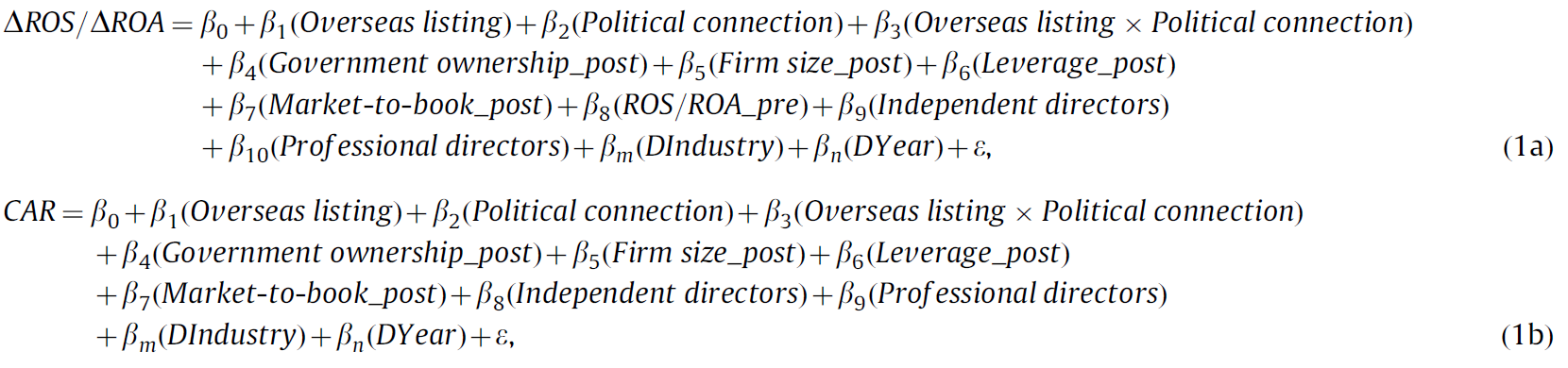 Performance hypothesis predicts β2 + β3 to be positive
[Speaker Notes: Our variable of interest for testing the performance hypothesis is the sum of the coefficients on Political connection and Overseas listing Political connection (b2þb3), which captures the difference in post-listing performance between politically connected and non-politically connected firms among overseas listed SOEs.]
Regression Models
Concern: Overseas listings variable is endogenous
Address the concern: Implements an instrumental variable strategy
Find instruments: (1) Provincial legal environment
(2) Herfindahl index
(3) Central SOE, dummy variable
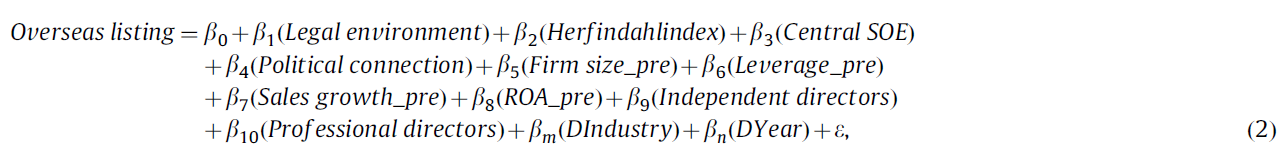 [Speaker Notes: An instrumental variable (sometimes called an “instrument” variable) is a third variable, Z, used in regression analysis when you have endogenous variables — variables that are influenced by other variables in the model. In other words, you use it to account for unexpected behavior between variables.
You have an endogeneity problem when there is a correlation between your X variable and the error term in your model
-------------------------------------------------------------------------------------------------------------------------------------------------
We first estimate a first-stage model regressing the endogenous overseas listing variable on our instruments and controls. We then use the predicted value of the overseas listing variable in place of this variable in the second stage.
Central SOE, a dummy variable indicating whether the SOE is owned by the central government.
We expect these variables to be correlated with the overseas listing variable for the following reasons: 
First, politicians may prefer SOEs that are in regions with stronger legal environments because it is less costly for these firms to comply with the greater governance and disclosure requirements associated with listing on overseas markets. 
Second, politicians may be more likely to select SOEs that are in less competitive industries, as indicated by the Herfindahl index, or are owned by the central government, as captured by Central SOE. This is because these firms are subject to central government regulations and controls, and therefore are less likely to have governance problems. 
In addition, we expect these variables to be exogenous because legal environments, industry characteristics, and ownership by the central government are predetermined and unlikely to directly affect the changes in performance surrounding overseas listing.]
Empirical Results
Regression Models
Private Benefits hypothesis
Using subsample of firms with political connections
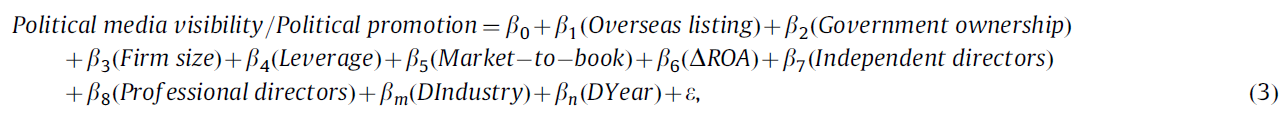 The private benefits hypothesis predicts β1 to be positive
Regression Models
Concern: (1) Overseas listings variable is endogenous
    (2) Equation is estimated at the firm-level, not firm-year level
    (3) Dummy variables cannot define connectedness
Address the concern: 
Equation 2;
Additional analysis on political hierarchy
[Speaker Notes: Based on a firm’s registration location, we code a firm hierarchy as 1 for the county-level, 2 for the region-level, and 3 for the provincial/central-level.]
Empirical Results
Additional Analysis
Analysis of sales growth prior to listing:
The average sales growth for the politically connected firms is significantly lower than that for the non-politically connected firms
Firms are as equally deserving as the politically connected firms that obtain the overseas listing approval
Analysis of earnings management prior to listing:
No evidence suggests that weaker post-listing performance improvement for politically connected firms is due to greater earnings management
Conclusion
Results support Private Benefits Hypothesis
Additional findings such as 
The average sales growth during the pre-listing period is significantly lower for politically connected firms
The poorer performance of politically connected firms subsequent to the overseas listing is unlikely due to a reversal in pre-listing earnings management
[Speaker Notes: Consistent with the private benefits hypothesis that politically connected managers use overseas listing to pursue political rents, we find that among politically connected firms, managers of overseas listed firms are more likely to receive recognition in the political media or a promotion to a senior government position than are managers of domestically listed firms.]
My Opinions
Don’t Likes
Likes
Interesting angle
Consider both sides of the argument
Reconcile mixed findings in prior research
Out-of-date data
Few samples
Winsorize top and bottom 1% data to mitigate influence of outliers
The results can’t explain the motivation
[Speaker Notes: Something I like about this paper is it recognizes the valid points of opposing argument and explains well why in this case has a different result

As of 2019, hong kong 1121, U.S. 231

Many SOEs choose overseas listing because shorter period of reviewing time, larger amount of capital, it also helps them open to global capital market and improve their operation efficiency,

Maybe it’s just rewards because they did what the government love to see but cannot say they go public overseas because they pursue for private benefit.

While the private benefits hypothesis may seem contradictory to findings from a vast literature that finds overseas listing in mature markets generally improves corporate governance (e.g., Leuz and Oberholzer-Gee, 2006), one key difference between our setting and those in prior studies is that Hong Kong is the main overseas listing destination for our sample. Although Hong Kong generally has high-quality governance institutions, its political dependence on China can enable politically connected managers of Chinese SOEs to extract private benefits upon listing there.

Winsorizing or winsorization is the transformation of statistics by limiting extreme values in the statistical data to reduce the effect of possibly spurious outliers.]
Questions?